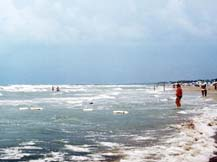 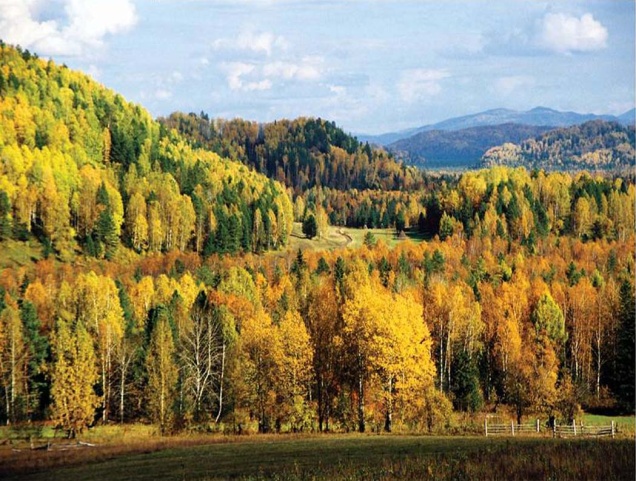 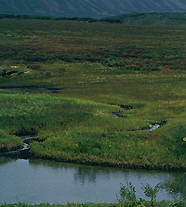 Обобщающий урок – игра:
«Природные зоны России»
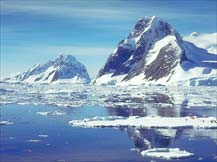 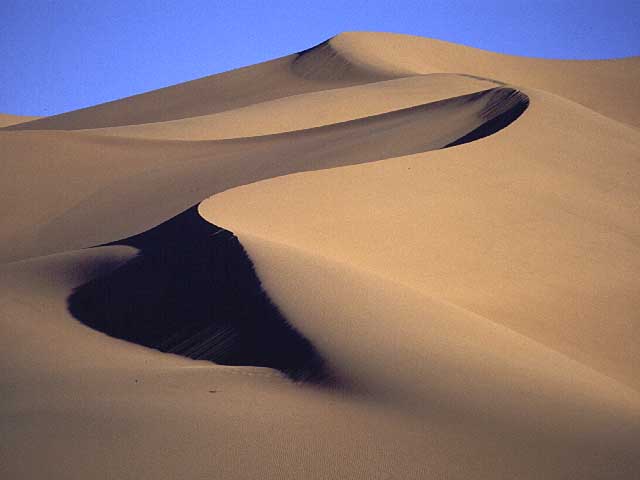 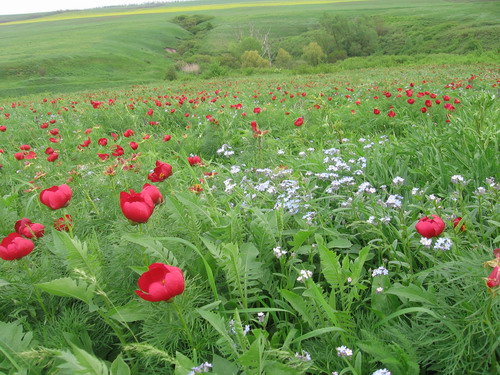 Этот урок больших секретов
Сто вопросов – сто ответов.
Все готовились к нему
Отвечать на «почему?»
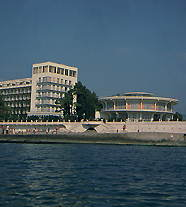 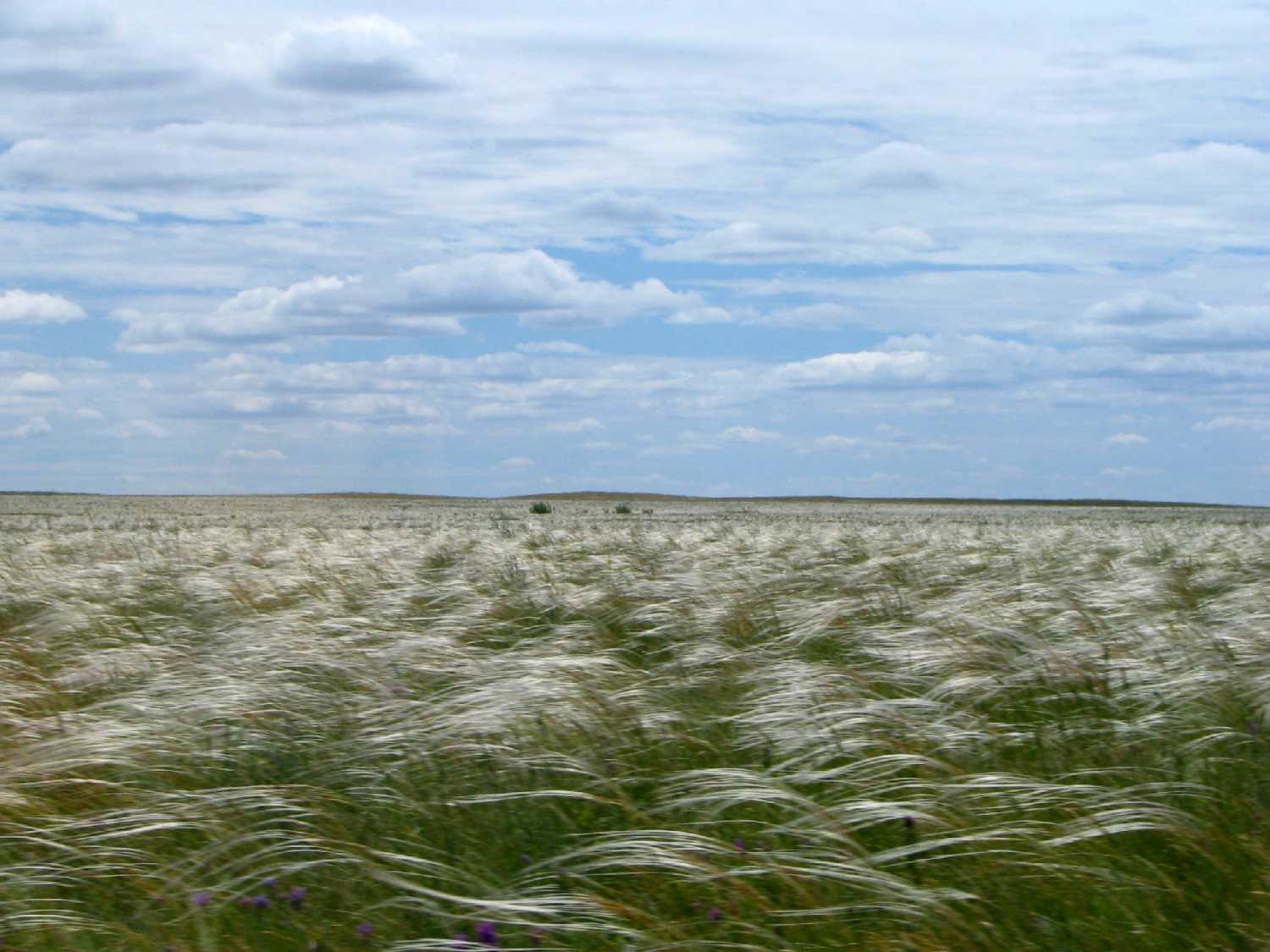 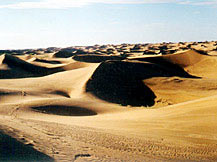 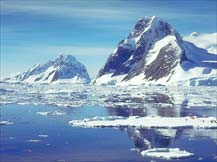 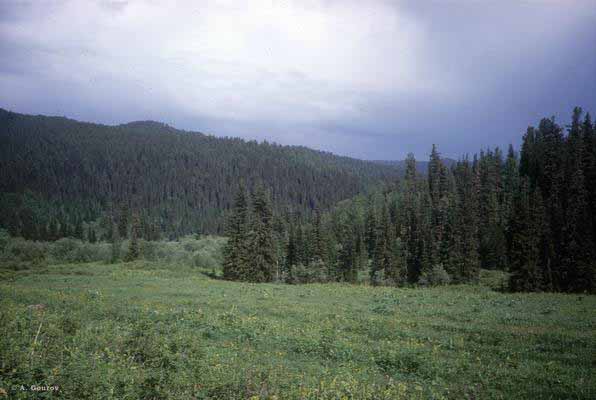 1 задание. По картинкам определите и назовите природную зону.
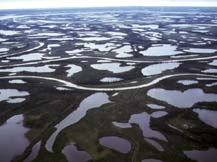 Проверка:
Пустыня
Черноморское побережье
Арктика
Тундра
Лесная зона
Степь
Расположите  природные зоны в порядке их следования  от севера к югу.
Арктика
Тундра
Лесная зона
Степь
Пустыня
Черноморское побережье
4 ЗАДАНИЕ.Отгадайте загадки. Скажите в  какой природной зоне обитает.
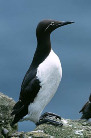 кайра
 зона арктических пустынь
Я  - птица.  
Откладываю яйца прямо  на  скалах.
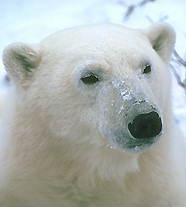 2.  Хозяин  вечных  льдов.
белый медведь
зона арктических пустынь
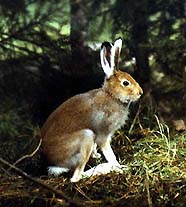 3. В  гору  бегом, 
 а  с  горы  кувырком.
заяц
зона  лесов
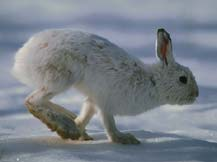 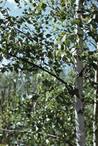 Ствол  белеет, шапочка зеленеет.
Стоит в белой  одёжке, свесив  серёжки.
берёза 
зона  лесов
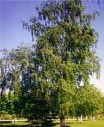 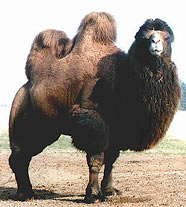 Зверь я горбатый, 
Нравлюсь ребятам.
верблюд
 пустыня
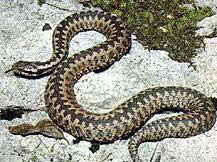 Из куста шипуля ,  
За ногу тяпнула.
змея
 пустыня
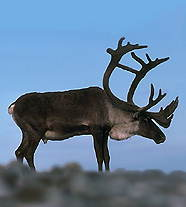 Мха  копытами касаясь,
Ходит северный красавец.
Ходит смело и легко,
Рога раскинув  широко!
северный олень
 тундра
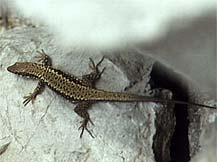 Бегает среди камней,
Не угонишься  за  ней.
Ухватил за хвост, но ах!
Удрала, а хвост в руках!
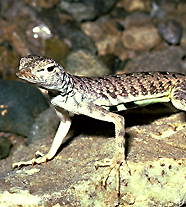 ящерица
 степь
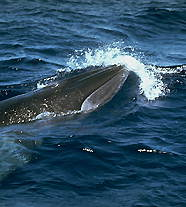 Плывёт по морю великан,
Пускает из воды  фонтан.
кит
 зона арктических пустынь
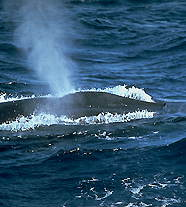 1.  ……  лесов  по берегам рек  приводит к тому, что реки  мелеют и высыхают.
5 задание. Отгадайте  кроссворд.
2  …….   ЗЕМЕЛЬ ПРИВОДИТ К ТОМУ, ЧТО ПТИЦЫ СТРОЯТ ГНЕЗДА НА ПОЛЯХ И ПОГИБАЮТ ВО ВРЕМЯ ПОЛЕВЫХ РАБОТ
3. Сточные воды и мусор попадая в реки способствует  их       ……..
4. Неумеренное  ….   почв приводит  к  тому, что  в них накапливаются  соли.
5. От вездеходов  и тракторов  в  тундре  нарушается     …..
Какое слово получилось?
БРАКОНЬЕРСТВО
Что оно обозначает?
Расскажите об экологических проблемах в разных природных зонах.
Что необходимо  сделать, чтобы  предотвратить экологическую  катастрофу?